Welcome!Please sit with your grade level/subject
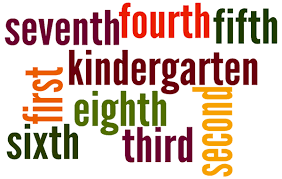 Introductions
Erika Karam 	(ekaram@dallasisd.org)
Julisa Martinez 	(julmartinez@dallasisd.org)
Lesya Yakovuk 	(lyakovuk@dallasisd.org)
[Speaker Notes: Todas]
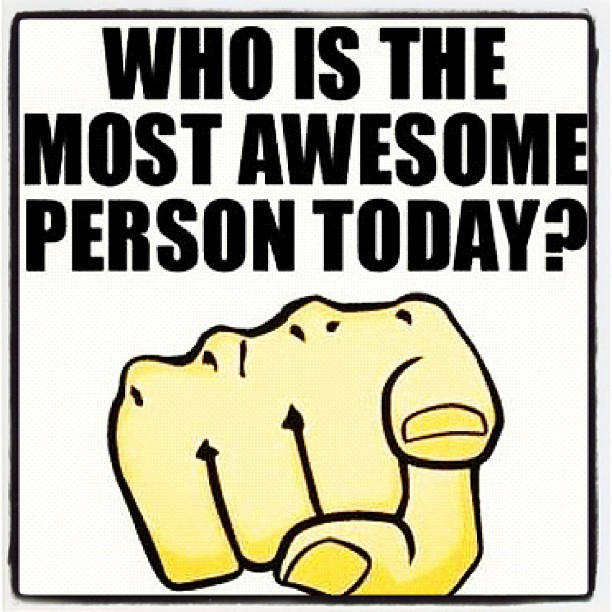 Class Norms
Listen fully and reflectively 
Participate 
Support one another in learning
Take care of yourself 
Monitor all personal technology
Your best resources are the people around you!
  Take time to meet each other during breaks and  exchange contact info.
[Speaker Notes: Lesya]
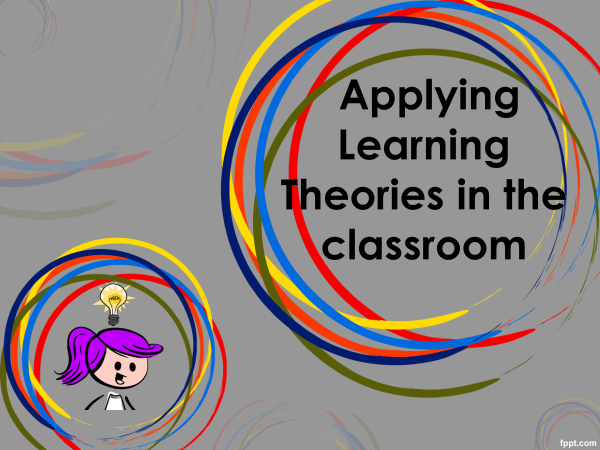 LO: I will analyze major learning theories and learning styles. 

DOL: Using my knowledge of learning theories and learning styles, I will generate a relevant activity to use in my classroom.
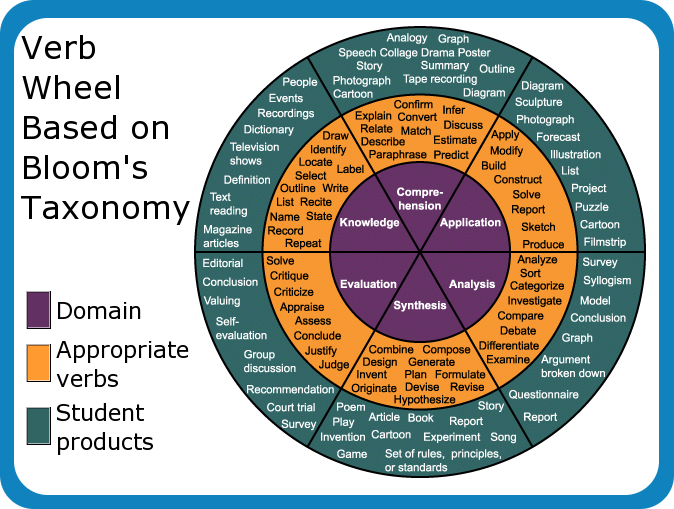 [Speaker Notes: Lesya]
Why Study Learning Theories?
Theories present a systematic way of understanding events, behaviors and/or situations.

In other words, this session is designed to give you a broad picture of different learning theories and how it affects student learning in your classroom.
6
[Speaker Notes: Lesya]
Learning Theories
What is learning?
Learning is the acquisition of knowledge or skills through experience, study, or by being taught.

What is the purpose of learning?
The purpose of learning is so that a student will apply deductive reasoning to life situations. Previous learning will be applied to new situations to solve problems.
7
[Speaker Notes: Lesya]
Learning Theories
Learning is passive and/or active

Passive: Where the learner receives no feedback from the instructor on his or her efforts. Learners receive information and (are supposed to)  internalize it.

Active: Process where learners engage in activities, such as reading, writing, discussion, or problem solving that promote analysis, synthesis, and evaluation of class content.
8
[Speaker Notes: Julisa y Erika]
Learning Theories
Passive versus Active Learning

The passive learning environment employs a teacher who lectures or dictates information and answers. The teacher pours facts into student minds and as a result students are measured by a multiple-choice or true-false questions. 

The active learning environment employs a teacher who stimulates students to learn for themselves by asking questions, posing problems, and allows the learners to search for the answers and then discuss the answers.  Students become involved.
9
[Speaker Notes: Julisa y Erika]
Questions:
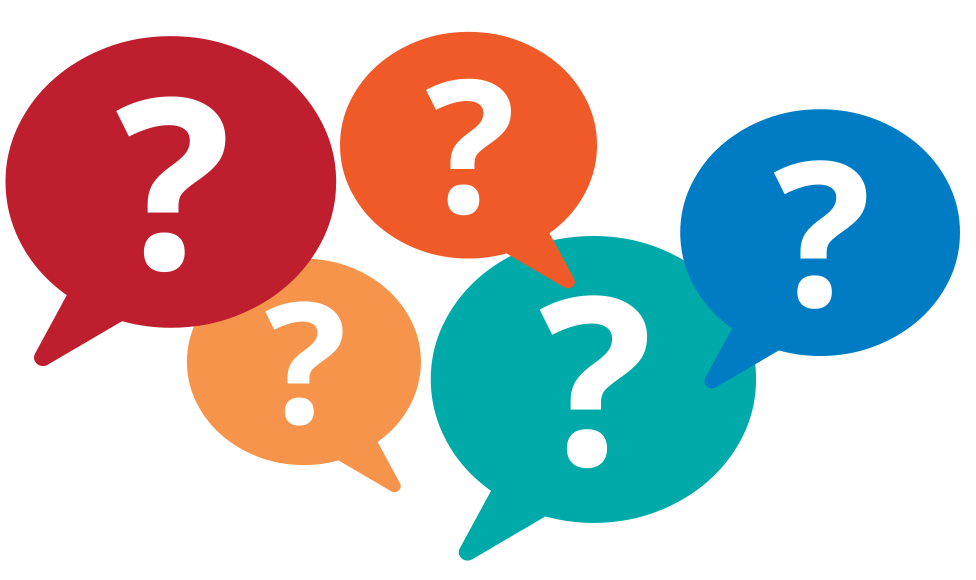 Which type of learning (active or passive) would most likely require students to use high order thinking skills?  Explain your answer 

Which type of learning(active or passive) would foster students to become life long learners?  Explain your answer

Which type of learning (active or passive) will you use the most in your classroom.  Why would you use this type of learning? Explain
[Speaker Notes: 2 min discuss in your table, share with the class – Lesya]
The Cone of Learning
Study the following slide entitled The Cone of Learning.
				Questions 
Look at the percentages and determine where long term memory takes place.
How should you structure your lesson plans to  ensure the learning is being transferred to your students in their long term memory-not just for the test, but for life?
11
[Speaker Notes: Lesya]
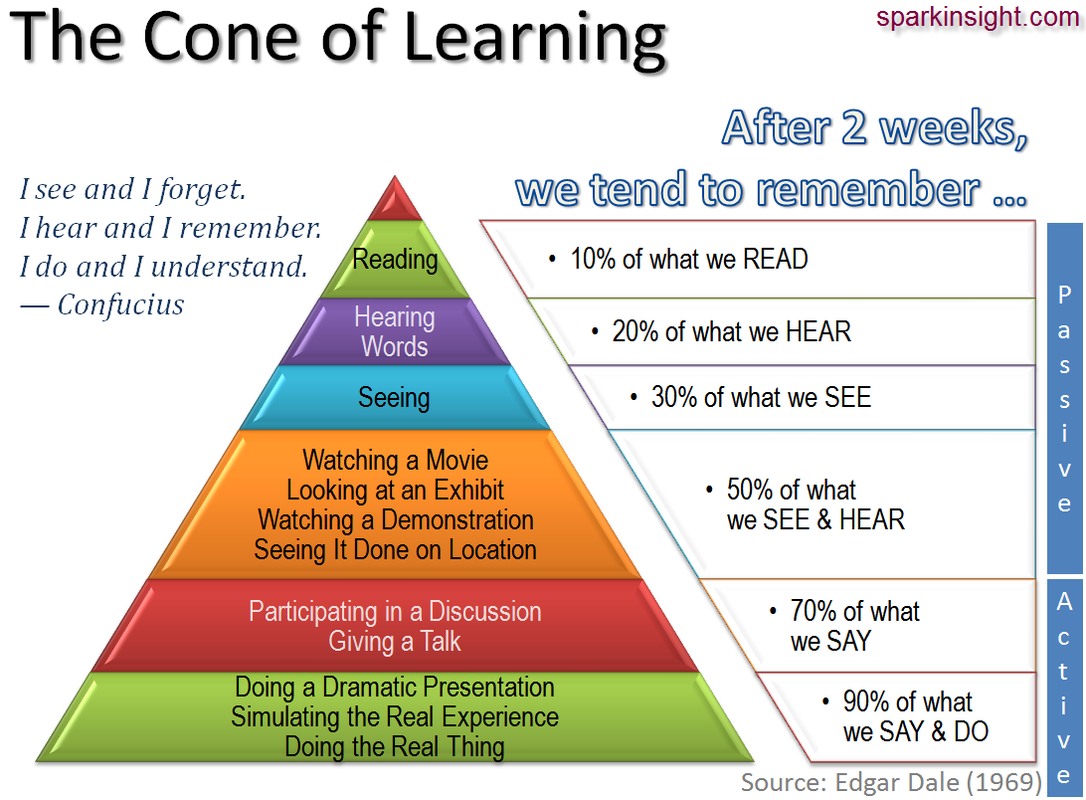 12
[Speaker Notes: Lesya]
Learning Theories
Barriers to learning in the classroom

Socio Economic Barriers –Effective learning is influenced by availability of 
educational resources to meet student needs. 

Social and Cultural Barriers – A child’s ability to interact socially with their peers 
has a significant impact on how they progress in the classroom

Emotional Factors – A student’s emotional wellbeing impacts their ability to 
do well in school.

Personal issues – Difficulties like autism, Asperger’s syndrome or other learning difficulties impact student learning.

The number 1 barrier to learning is on the next slide!
13
[Speaker Notes: Julisa]
Learning Theories
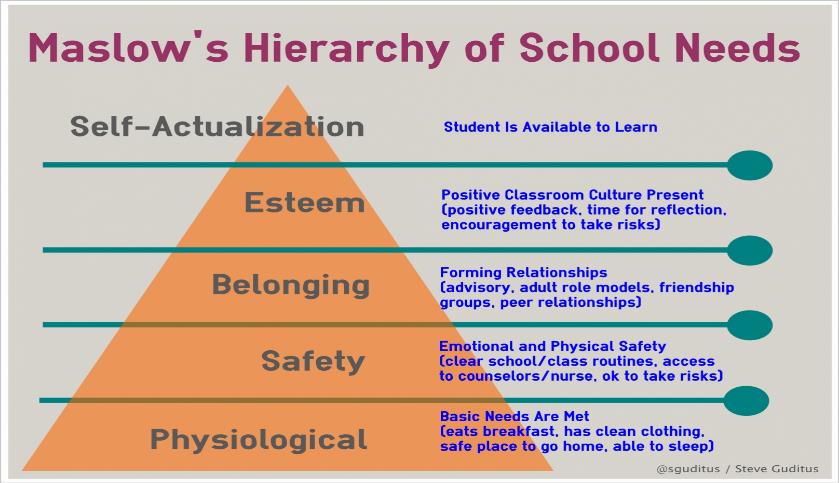 14
[Speaker Notes: Erika]
Learning Theories
You can’t get to Bloom’s until you get through Maslow.   
Is this statement true or false? explain your answer
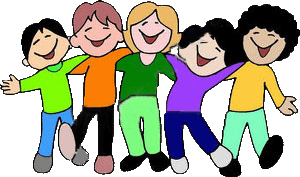 15
[Speaker Notes: Everyone – discuss and give ideas]
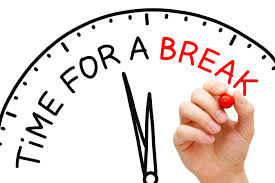 Learning Theories
Cognitive, emotional, and environmental influences, as well as prior experience, all play a part in how students learn and understand.
  
A students view of the world is acquired or modified based on how the student obtains and retains knowledge.
17
[Speaker Notes: Julisa]
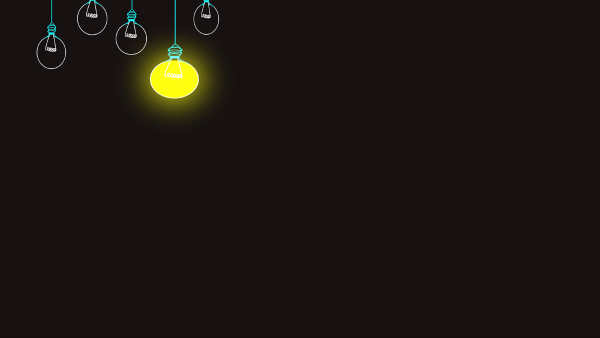 Learning Theories
Learning Theories are conceptual frameworks that describe how information is  absorbed, processed, and retained during learning.

A conceptual framework is used in research to outline possible courses of action or to present a preferred approach to an idea or thought.

A learning theory gives a teacher different ways to create a lesson based on their learner’s development.  

We will look at three learning theories.
18
[Speaker Notes: Julisa]
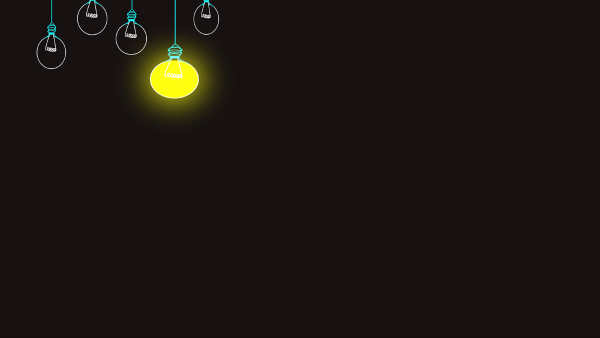 Types of Learning Theories
Behaviorist Learning Theory

Cognitive Learning Theory

Constructivist Learning Theory
19
[Speaker Notes: Julisa]
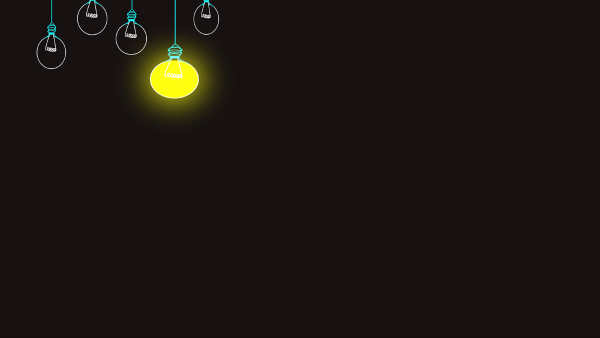 Teaching Johnny
[Speaker Notes: Questions:  What is the best why to teach Johnny how to spell?   Which learning theory will be the most effective? Why]
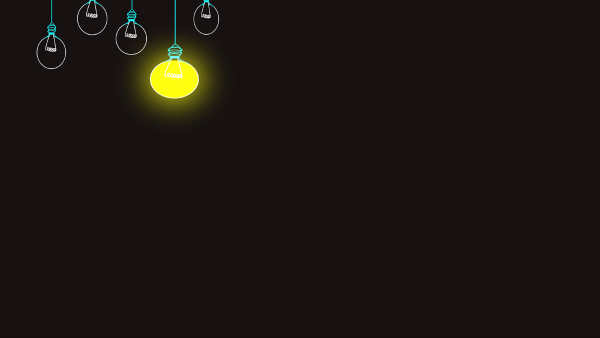 Behaviorist Theory
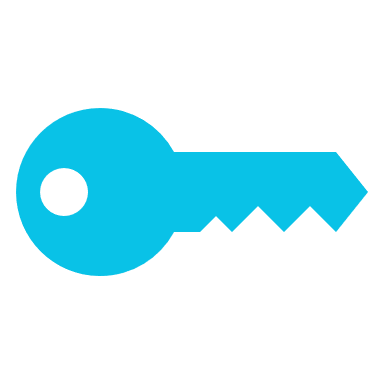 Key Idea

The theory assumes all behaviors are reflexes or consequences to a stimulus.
1.  Students are passive learners
2. Learning through observation
3. Student behavior is a blank slate
21
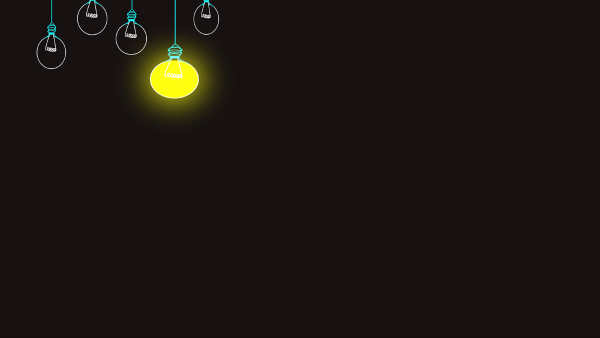 Behaviorist Theory
The theory that human behavior can be explained in terms of conditioning without regard to thoughts or feelings.  Behaviorism assumes that all behaviors are reflexes produced by stimuli or consequences like reinforcement. Stimulus/Response
22
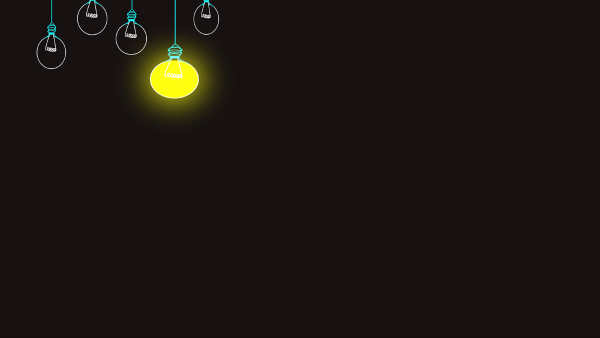 Behaviorist Theory
Behaviorism believes people learn through association and there are two types of associative learning:

Classical  
Operant
23
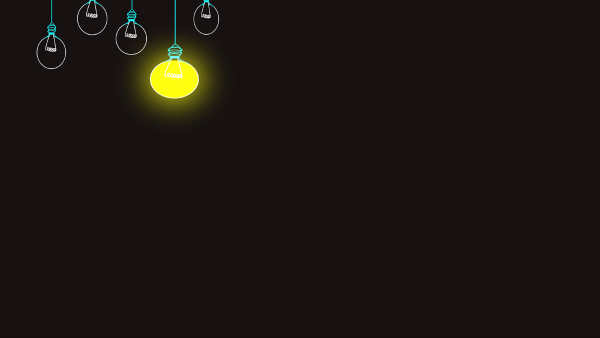 Behaviorist Theory
Classical Conditioning – Learning occurs through the associations between events.

Operant Conditioning – Learning occurs from consequences.  All behavior caused by external stimuli without consideration of internal mental status.
24
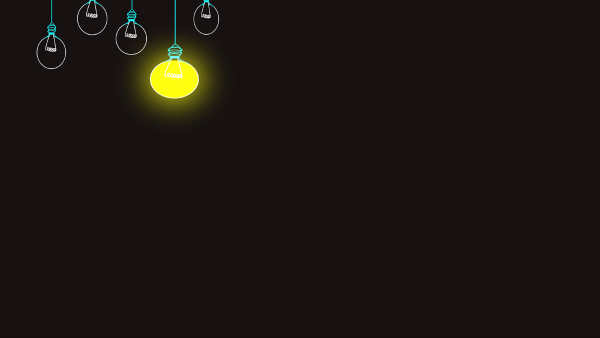 Classical Theorists
1. Pavlov:  Pavlov won the Nobel Prize for his experiments on dogs. 

Pavlov’s dogs were classically conditioned to the stimulus (a bell) to  salivate even when there was no food visible.
Pavlov therefore demonstrated how stimulus-response bonds are formed.
 
Many scientists  consider this to be the basic building blocks of learning.
  
What does this Nobel Prize Winning experiment have to do with your students?
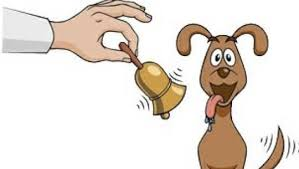 25
[Speaker Notes: How will you use reinforcers in your classroom to help leaners?]
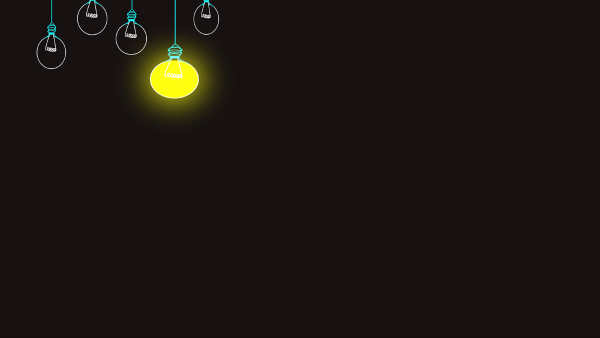 Classical Theorist
John Watson- Further extended Pavlov’s work by applying it to humans. 

He taught an 11 month old to fear rats by associating a white rat with a loud noise. (Imagine this type of experiment occurring today)

This type of classical conditioning suggested that behavior could be changed by using different types of stimuli.
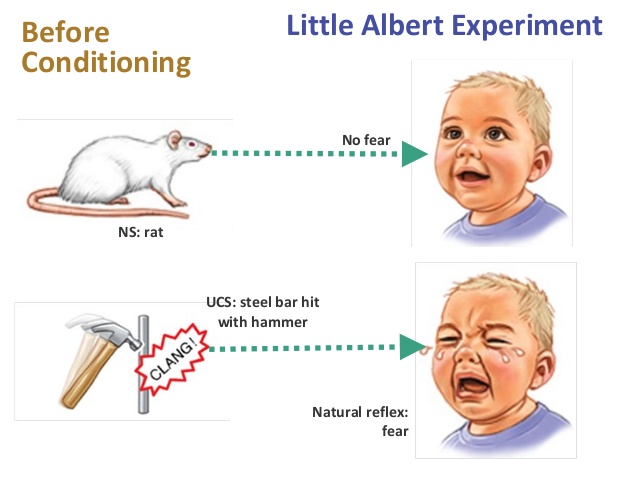 26
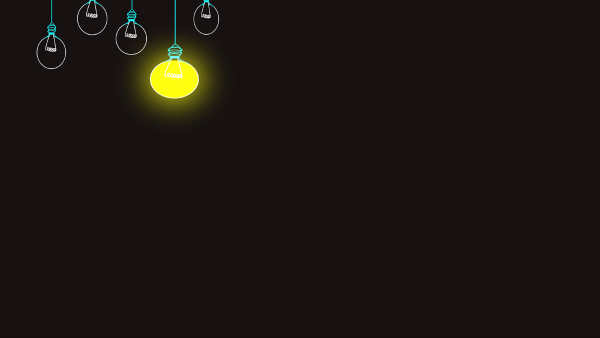 Operant Theorist
Thorndike studied the behavior of cats in a maze.

His work led to the Law of Effect which stated that any behavior that is followed by a pleasant consequence is likely to be repeated.

Any behavior that is followed by unpleasant consequences is likely to be stopped.
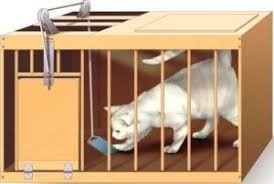 27
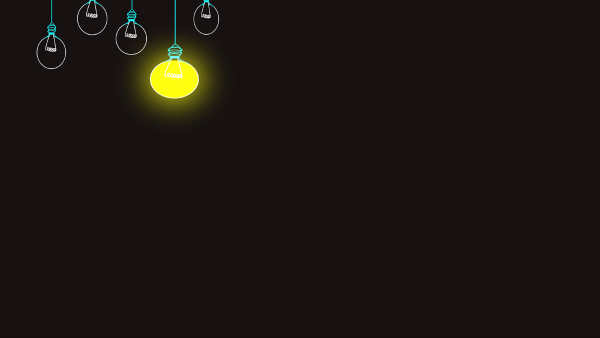 Operant Theorist
B.F. Skinner - Continued the work of Thorndike. Events that follow a response (pleasant or unpleasant) will increase or decrease the likelihood that the response will be repeated.

 B. F. Skinner was one of the most influential of American psychologists. A behaviorist, he developed the theory of operant conditioning -- the idea that behavior is determined by its consequences, be reinforcements or punishments, which make it more or less likely that the behavior will occur again.
28
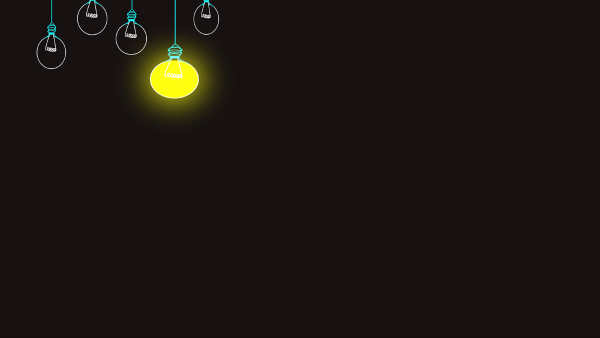 * Check for understanding
1. Name two types of behaviorism
	______________
	______________
                    
2. Pavlov won the Nobel Prize for his experiments working with dogs.  
	True or False

3. Behaviorism states that learning is:
             a.  Active                               c.  Voluntary
             b. Passive
29
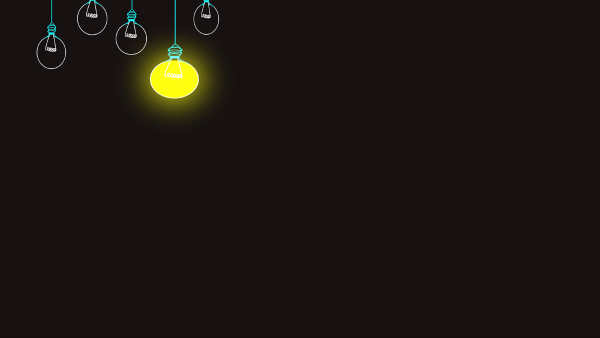 Cognitive Theory
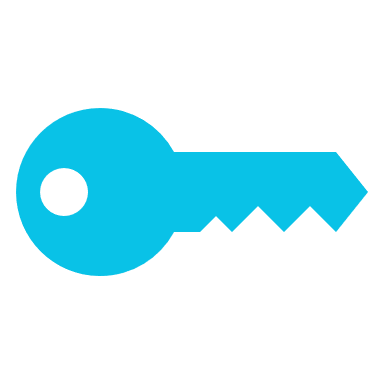 Key Idea

The theory explains mental processes as they are influenced by factors, which eventually bring about learning in an individual.
Students are active learners.

Thinking and remembering are internal events.

 The organism as an active processor of information.
30
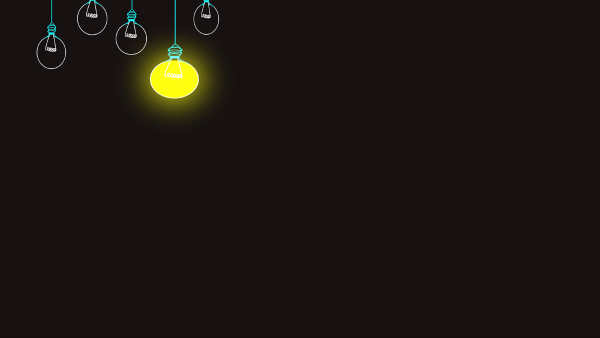 Cognitive Theory
Wilhelm Wundt

“…intervening variables are appropriate and necessary components for understanding the processes of learning.”
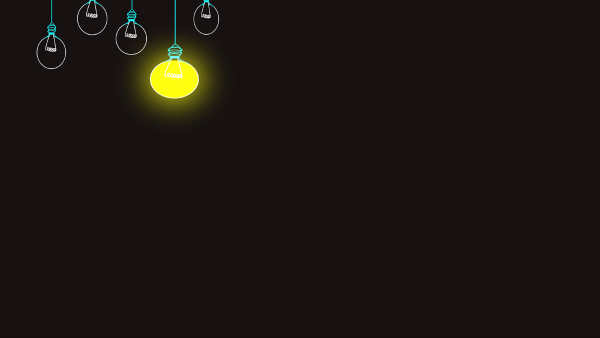 Cognitive Theory
Intervening variables are the other behaviors that become part of the process of learning.

… the organism as an active processor of information that modifies new experiences, relates them to past experiences, and organizes this information for storage and retrieval.

Cognitive psychologists also recognize that learning can take place in the absence of overt behavior.
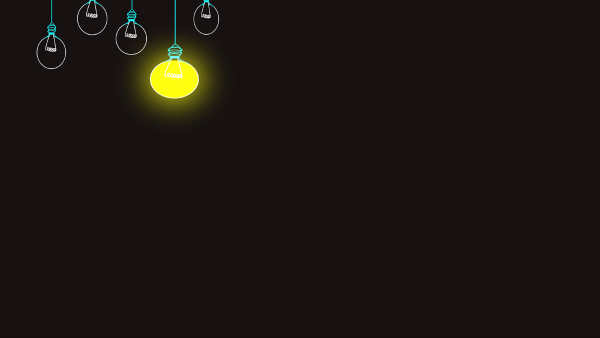 Cognitive Theory
The students in this case are active learners, building new schemas, adding new and old experiences, saving information as memories which can be retrieved at any time.

You don’t have to see learning taking place for it to happen.
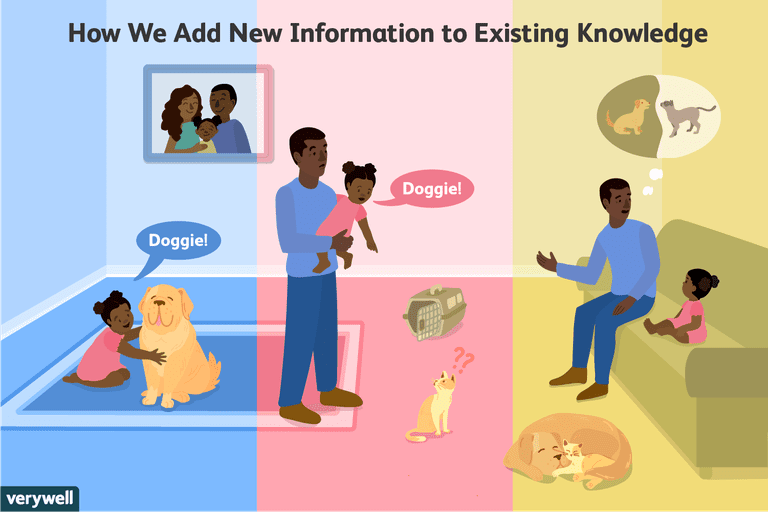 [Speaker Notes: A schema is a general idea about something. Its plural form is schemata. Schemata can help students learn. In order to use schemata in education, teachers should activate prior knowledge, link new information to old information and link different schemata to each other.

 schema, relevant background knowledge, prior knowledge, or just plain experience, when students make connections to the text they are reading, their comprehension increases. Good readers constantly try to make sense out of what they read by seeing how it fits with what they already know.]
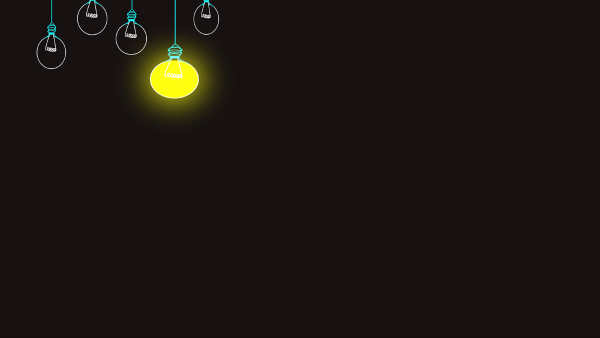 Cognitive Theory
Concerned with the influence of thinking about and remembering experiences or behavior

Distinction between performance and learning

Performance doesn’t always reflect what was learned
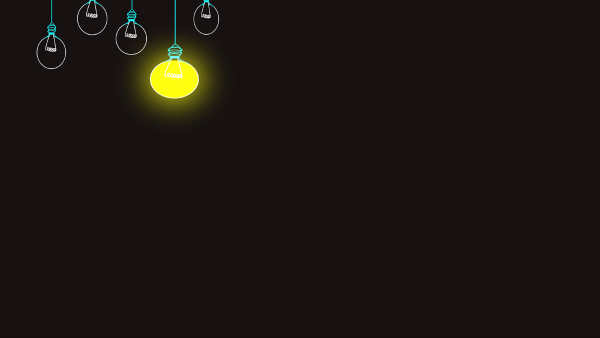 Cognitive Theory
Transfer of information and skills between school and home:
delivery of Information is designed to produce transfer and use thinking skills
Viewing of materials over time
Variety of examples
Practice retrieval with feedback
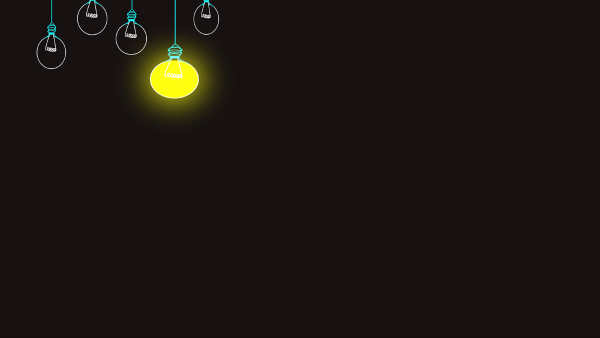 Cognitive Theory
Thinking and remembering are internal events

they cannot be measured.

This theory assumes that while all creatures can learn, some types of learning are unique to humans (language).
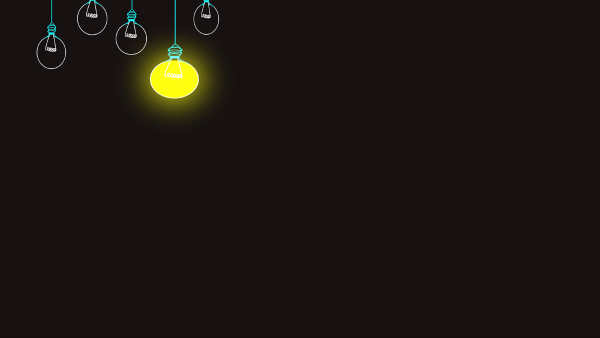 Major Assumptions
Major Assumptions: behaviorist and cognitive theories

Behavior is influenced by experience

Learning is adaptive for the individual

Learning is a process governed by natural laws that can be tested and studied
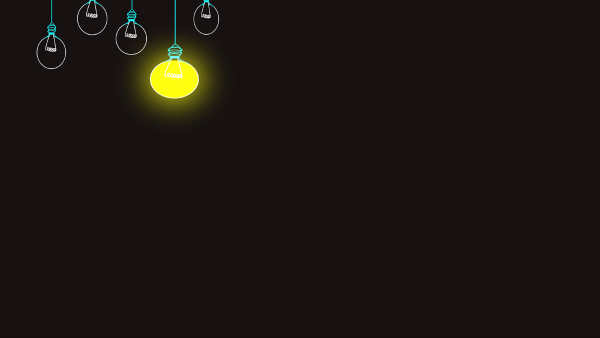 Major Assumptions
Young children do not have the experiences we have as adults, we have lived longer and gone through many events in life.
Those events fashioned behaviors that we exhibit beyond the time of the event. We adapt, change, as a result of the experiences we live: in our lives with family, in your profession, in our learning, in interaction with others.
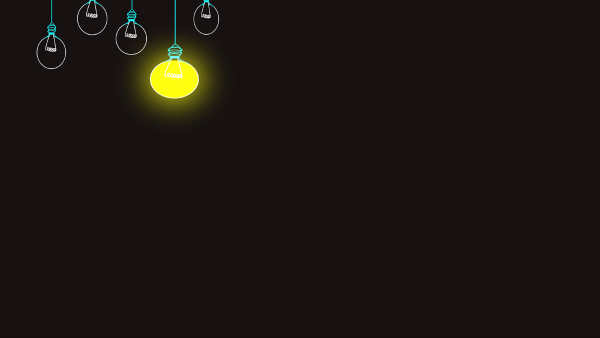 Checking for Understanding
True or False: 
You have to see learning taking place for it to happen. 
   

2. Name two major assumptions of behaviorist and cognitive theories and explain their implications in the teaching and learning process.
[Speaker Notes: 1]
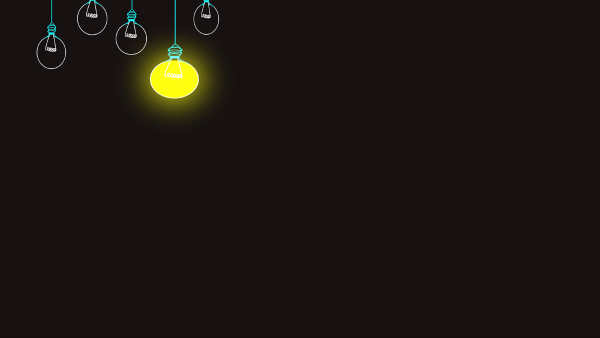 Constructivist Theory
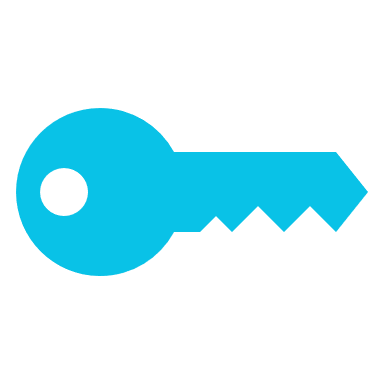 Key Idea

The theory explains the nature of knowledge. Views are more focused on human development and the context of the social world
Students are interactive learners.

2. Focus is on how we make meaning in interaction between experience and ideas.

3. Genetic make up defines how you develop intellectually.
40
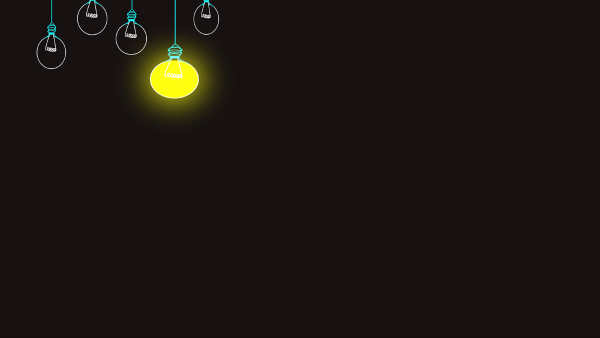 Constructivist Theorist
Piaget
Intellectual development determined by genetics.
Propose 4 stages of human development
Sensory motor – the execution of voluntary movements
Preoperational – symbols of language and manipulation of objects
Concrete operations – Children begin thinking logically about concrete concepts
Formal operations  - Develop the ability to think about abstract concepts
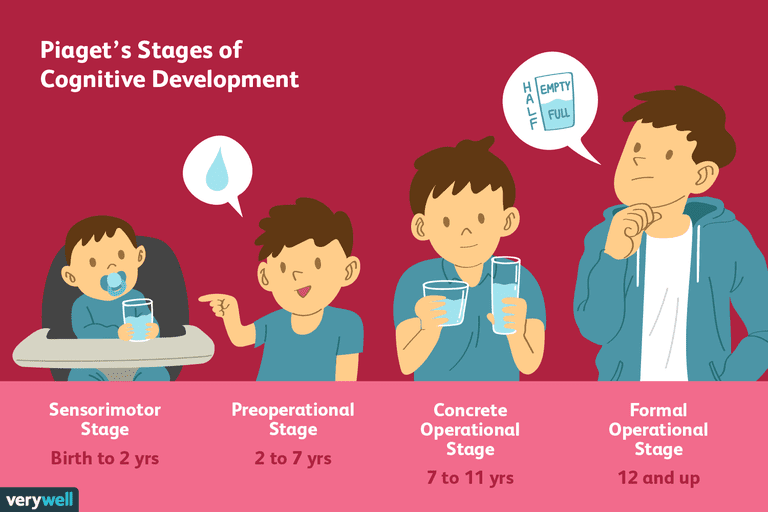 41
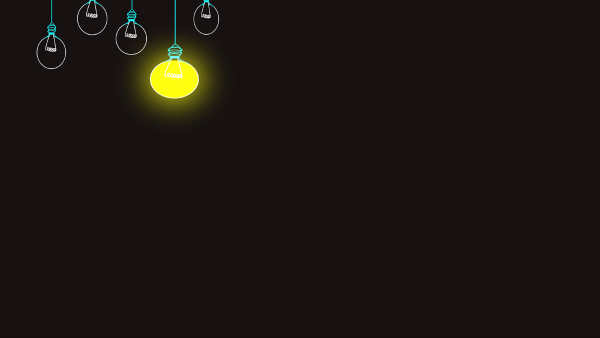 Constructivist Theorist
Vygotsky
His relevance to constructivism derives from his theories about language, thought, and their relationships by society

Learning environments should involve guided interactions that permit children to reflect on inconsistency and to change their conceptions through communication

Artifacts play a central role in learning
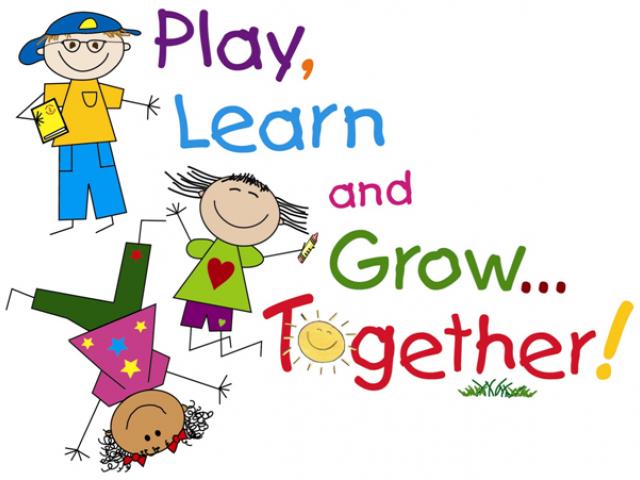 42
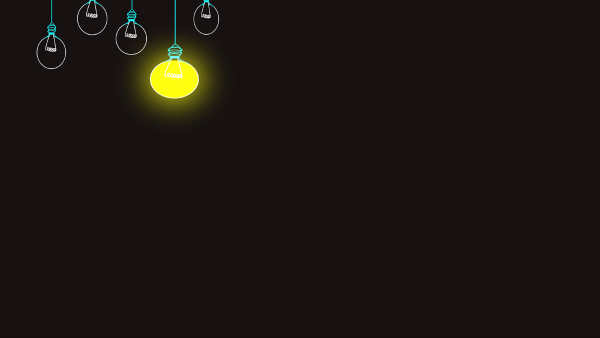 Constructivist Theorist
Dewey
Education depends on action
Knowledge and ideas emerge only from a situation in which learners have to draw out experiences that have meaning and importance to them

Problem solving experiences occur in a social context
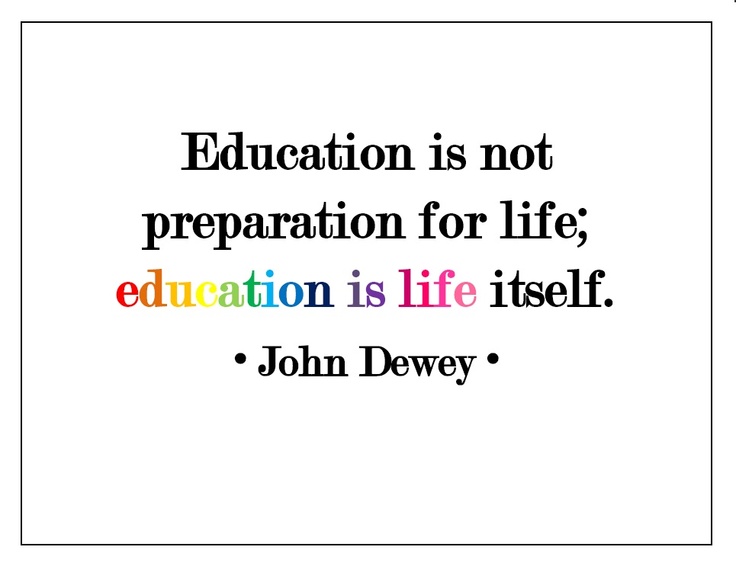 43
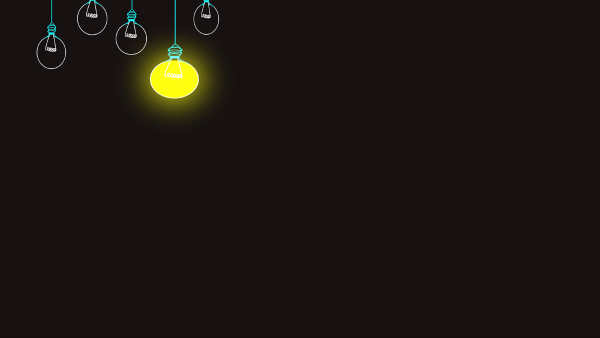 Constructivist Theorist
44
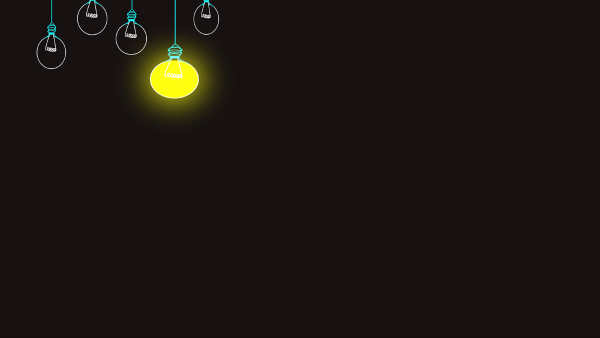 Constructivist Theory Involves
45
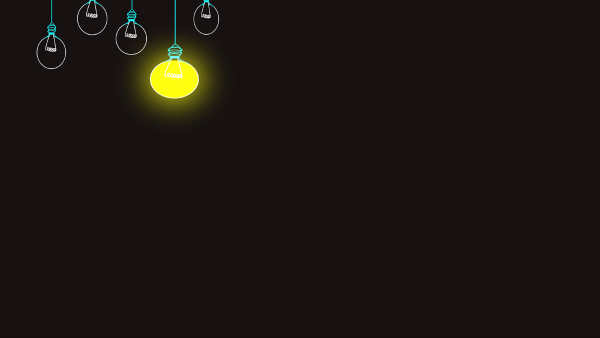 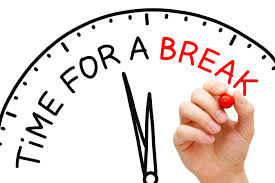 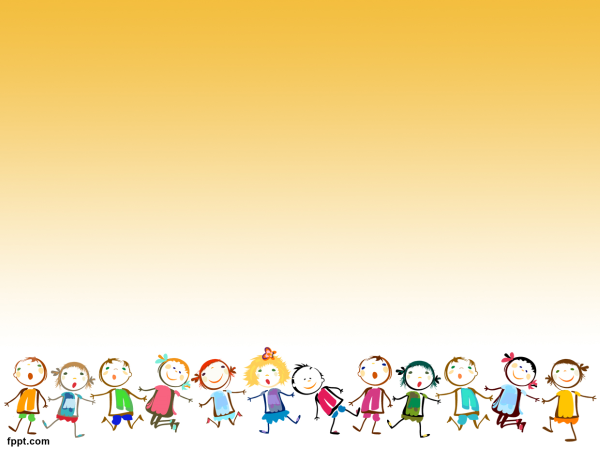 Learning Styles Test
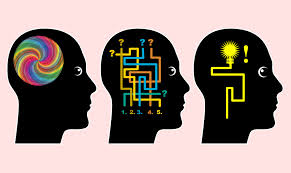 [Speaker Notes: Lesya]
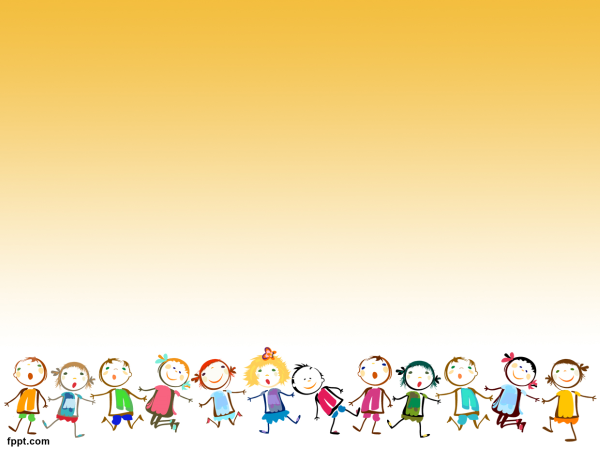 Learning Styles Test
A Learning style is a group of characteristics, attitudes, and behaviors that define our way of learning.

A learning style is a particular way in which the mind receives and processes information.
48
[Speaker Notes: Lesya]
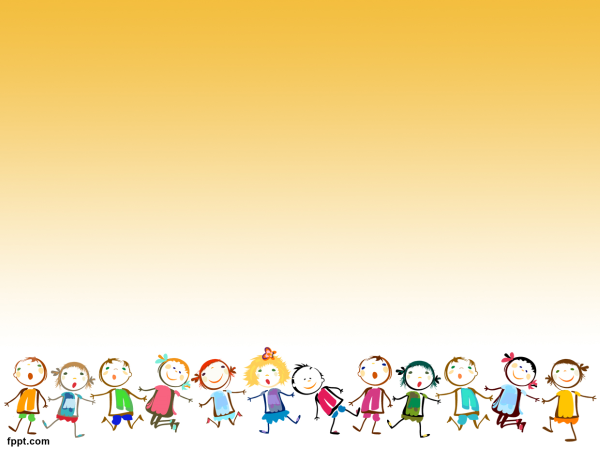 Learning Styles
49
[Speaker Notes: Lesya]
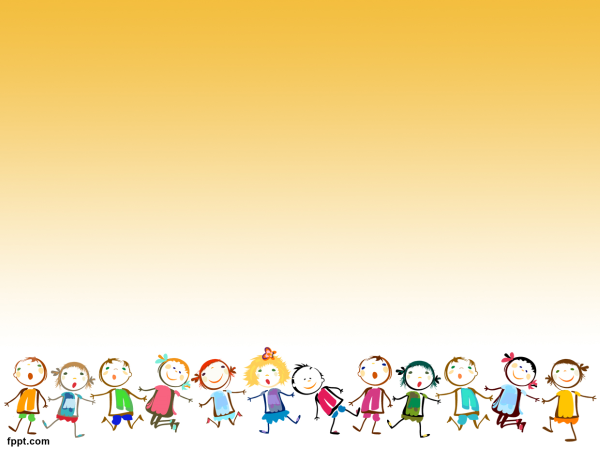 Checking for Understanding
List 3 types of learning styles:
____________
____________
____________

According to Constructivism, students are _________ learners
A: Passive
B: Active
C. Interactive
50
[Speaker Notes: Everyone]
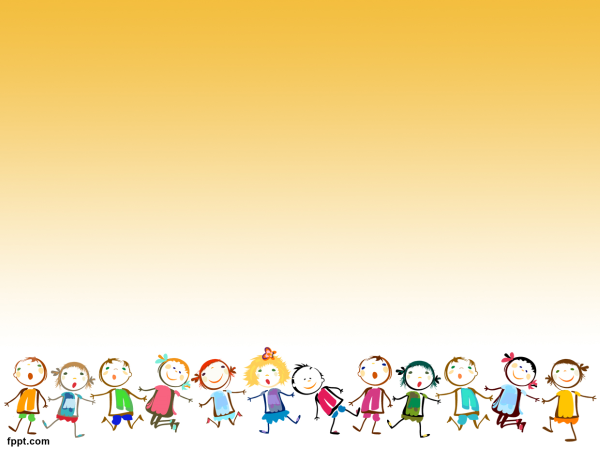 Applying Learning Theories in the classroom
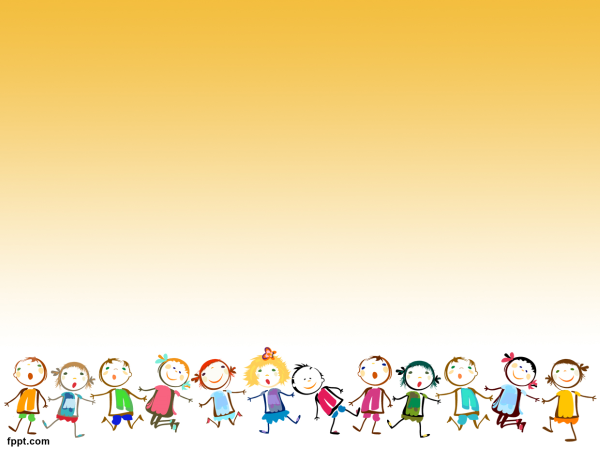 Activity Planning using Learning Theories and Styles
In your group brainstorm activities you can use next week that will appeal to different learning styles and apply relevant learning theory information you learned. (30 min)
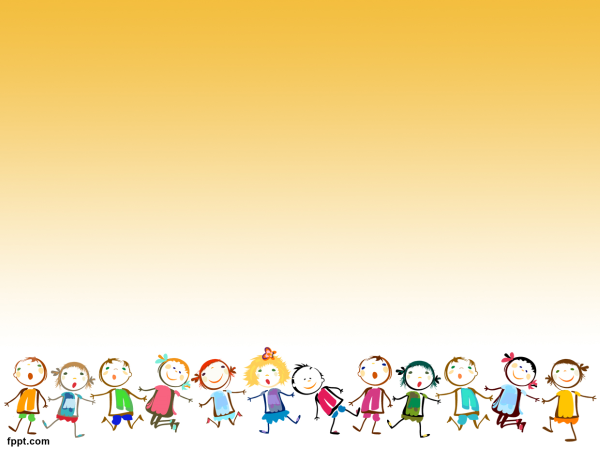 Activity Planning using Learning Theories and Styles
Ideas: 
Bell ringer
Learning center 
DOL
Debate
Games 
Skits 
Presentations
Research project 
Choice boards
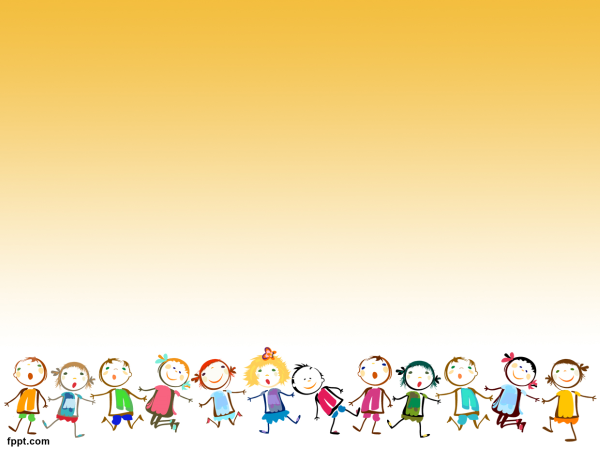 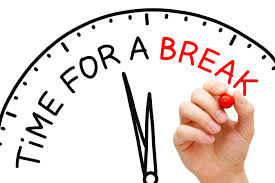 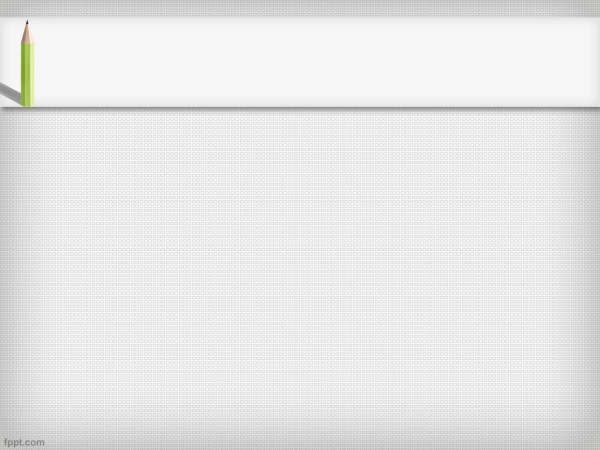 Learning Theories Presentation
Activity (modified 4 corners):
Each table send a representative to share your activity with the other groups
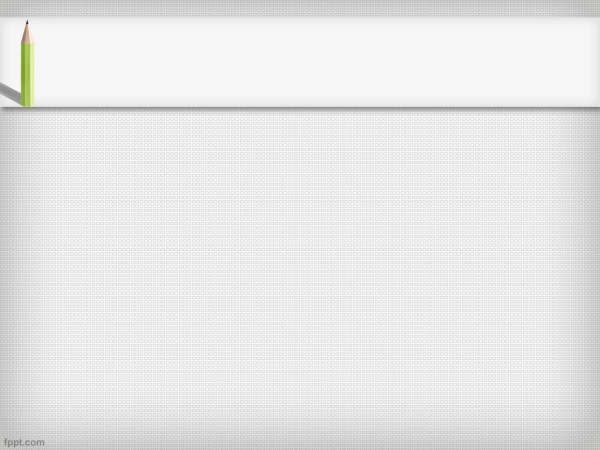 Q & A
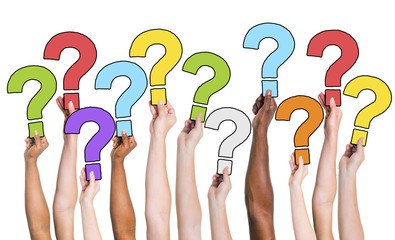 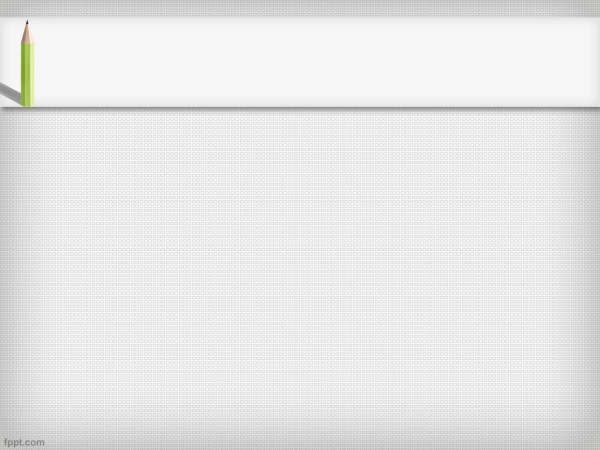 Helpful Resources
Mysterydoug 
Brainpop and Brainpop Jr. – ask your librarian 
iStation 
Education galaxy 
Achieve 3000
TMSCA and UIL 
Pre-K TLCs 
Khan Academy
Lead4ward 
Teachers Pay Teachers
TEA STAAR Released tests
Pinterest
TEA school report card
Facebook – join a group
msyakovuk.weebly.com
teachingteacher.weebly.com